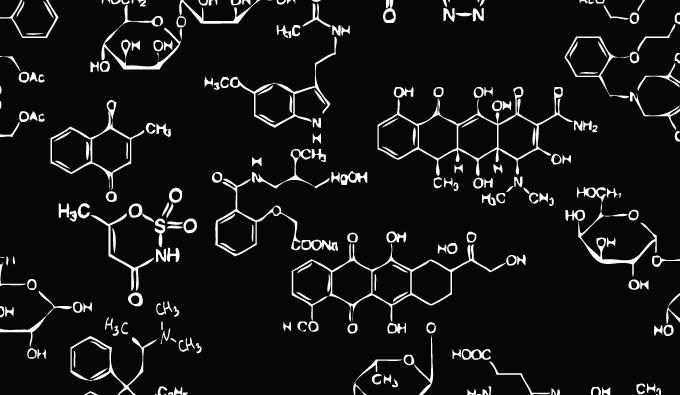 Agenda
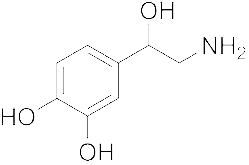 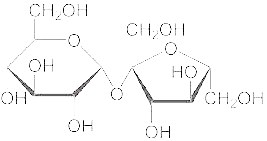 Chemical structure search

Access 
How does it work?
Future plans
Q&A
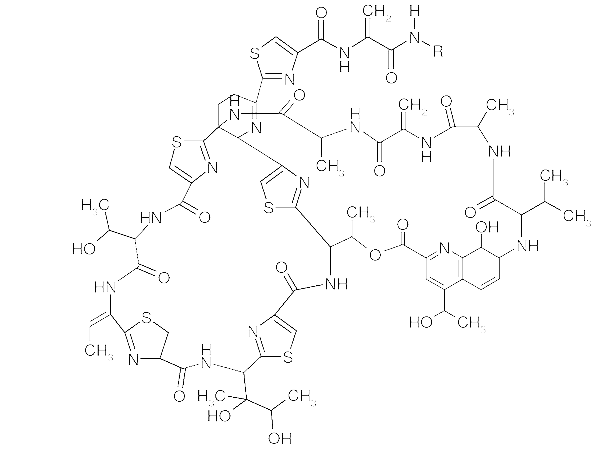 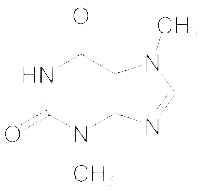 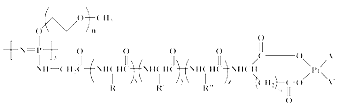 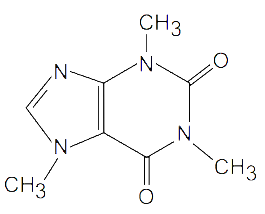 Access
Available at https://patentscope.wipo.int 

Access only with a PATENTSCOPE account
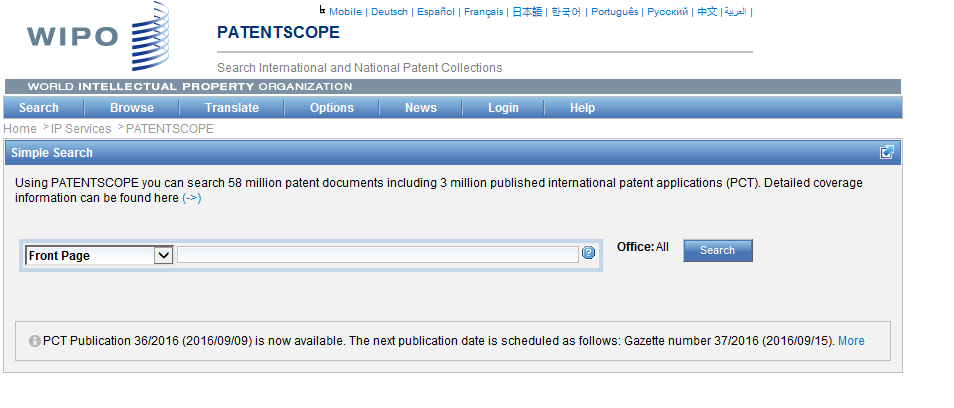 The concept
Recognize the names of chemical compounds in patent texts and their structures from embedded drawings included in patent texts
Standardize all the different representations of chemical structures into InchIkeys 
Implement search functions using InchIkeys that can be used by non chemists
InchIkeys
Definition: a short, fixed-length character signature based on a hash code of the InChI string.



InChIkeys provide a precise, robust, IUPAC* approved structure-derived tag for a chemical substance.

*International Union of Pure and Applied Chemistry
Example: InchI – InchIKey for aspirin
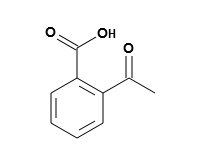 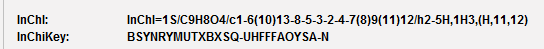 InChIKey = a fixed-length (27-character) condensed digital representation of an InChI
InChI =  is a textual identifier developed to make it easy to perform web searches for chemical structures
Scope
Works on developed exact formulas ≠ Markush structures (-R) that are chemical symbols used to indicate a collection of chemicals with similar structures. 




PCT and US national collections
Languages: English and German
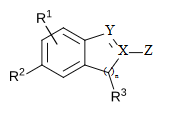 Limitations
Long automated procedures, no supervision

Will not recognize 100%! Same drawbacks as the OCR

Depend on OCR quality for PCT applications

Does not work with simple formulas such H2O
[Speaker Notes: Simple formulae like H2O are not captured to avoid information overload (and they can be searched by keywords).]
Why is it useful?
Common names such as “aspirin”, “paracetamol” might not be used in patent documents

There are many ways of representing formulas
How does it work?
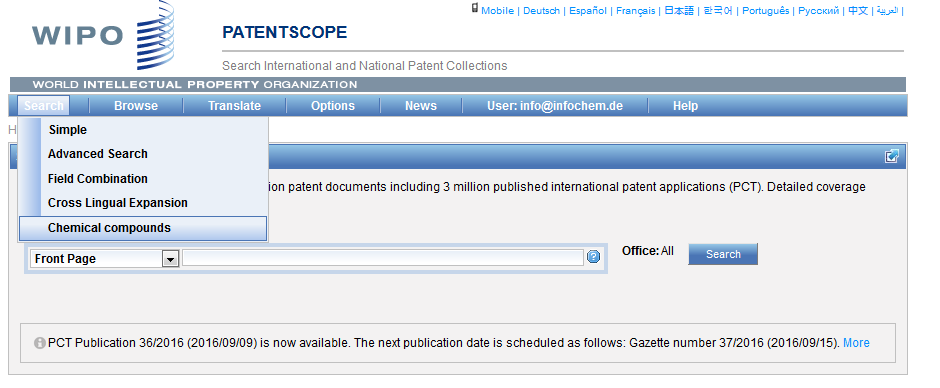 3 options
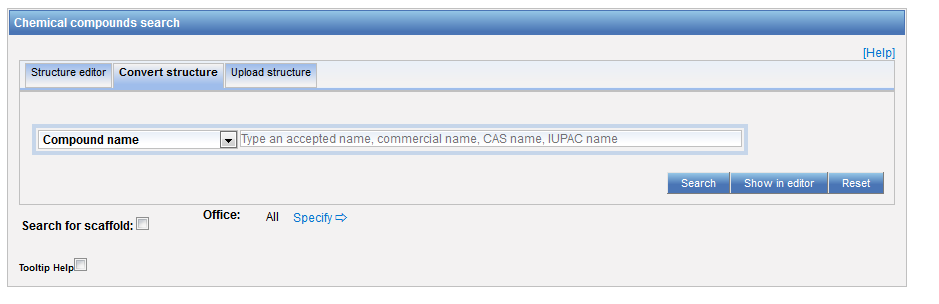 Scaffold
Basic skeleton of a molecule to which further groups and moieties are attached
Upload a structure
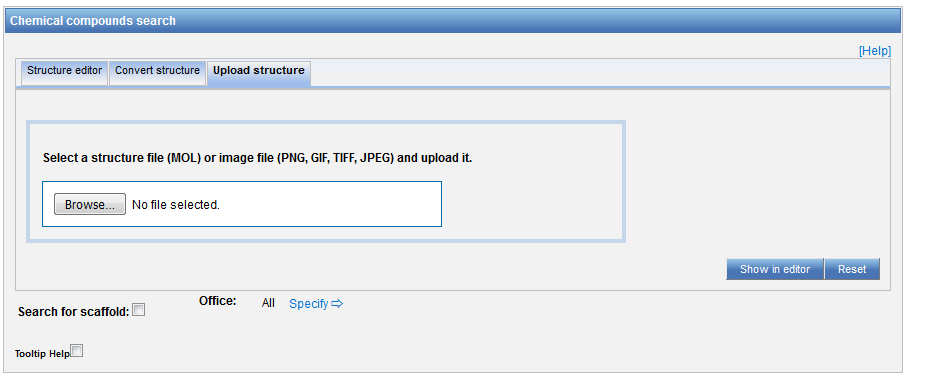 Example
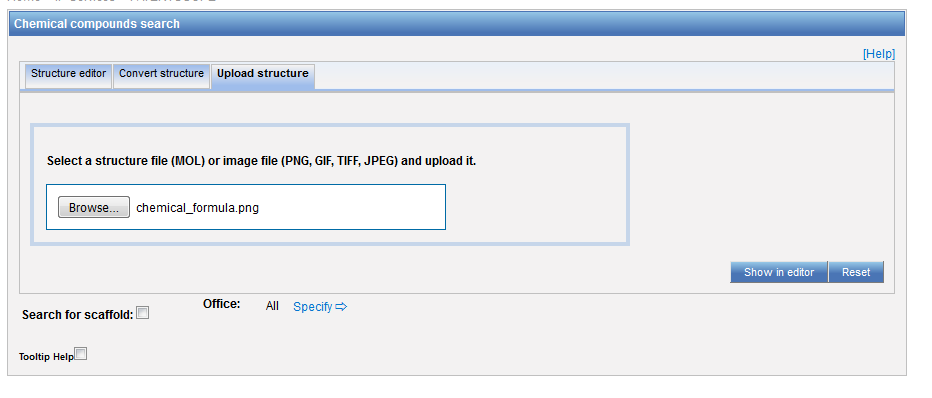 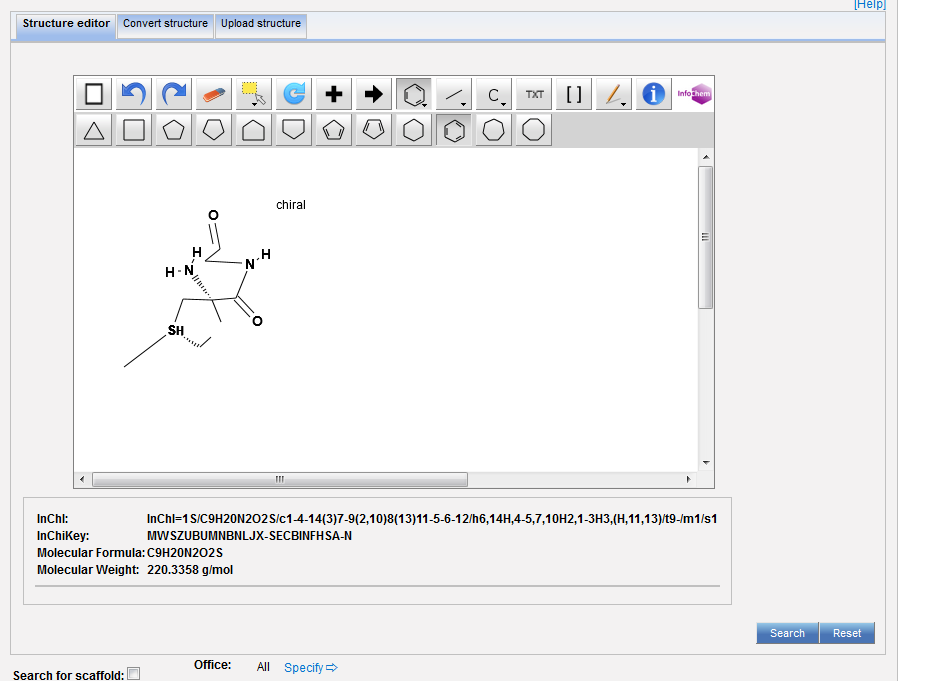 Structure editor
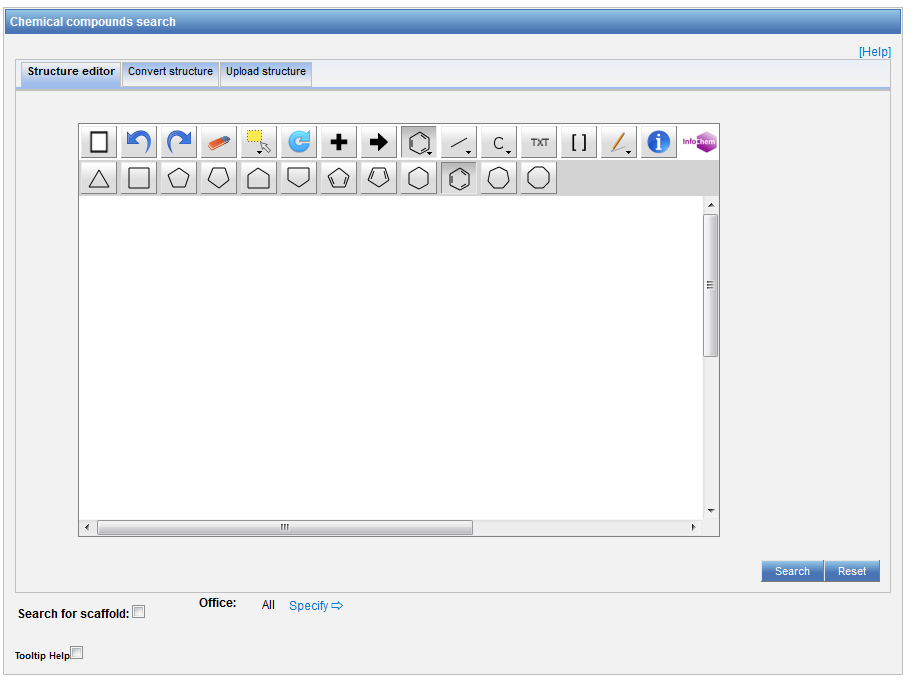 Example
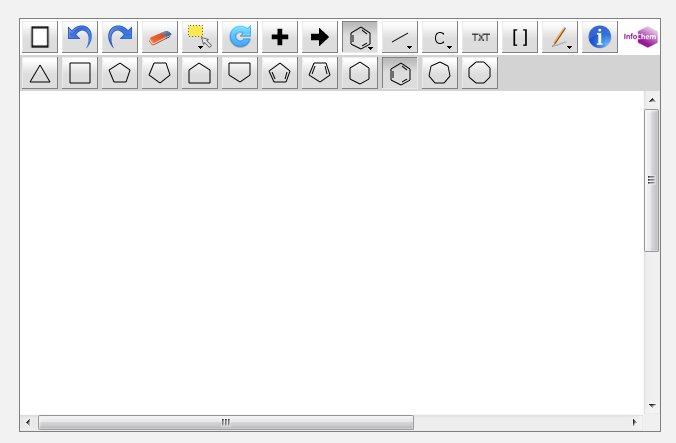 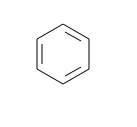 Convert a structure
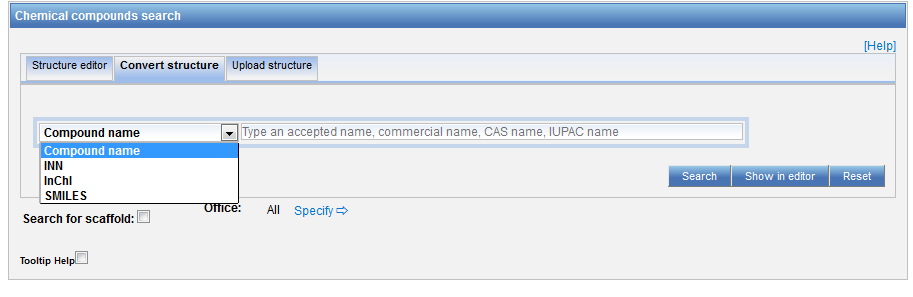 Convert structure: ex.: paracetamol
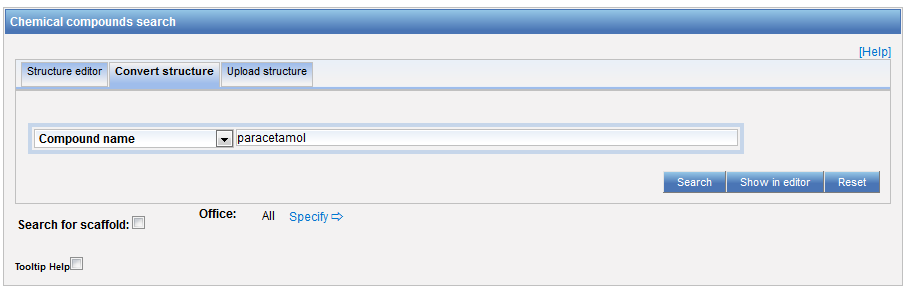 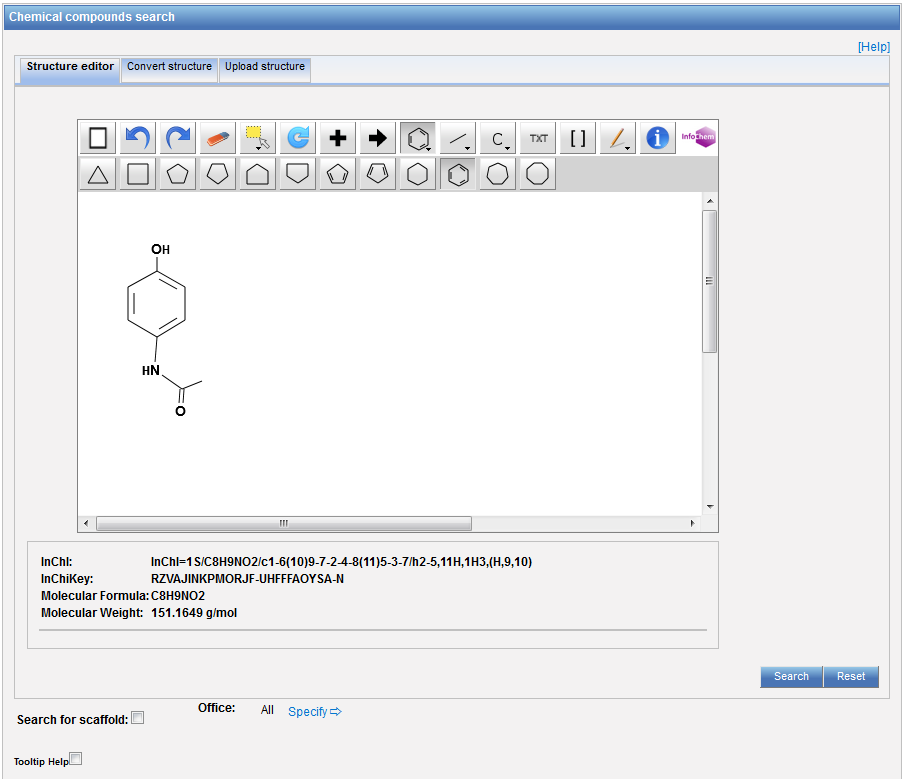 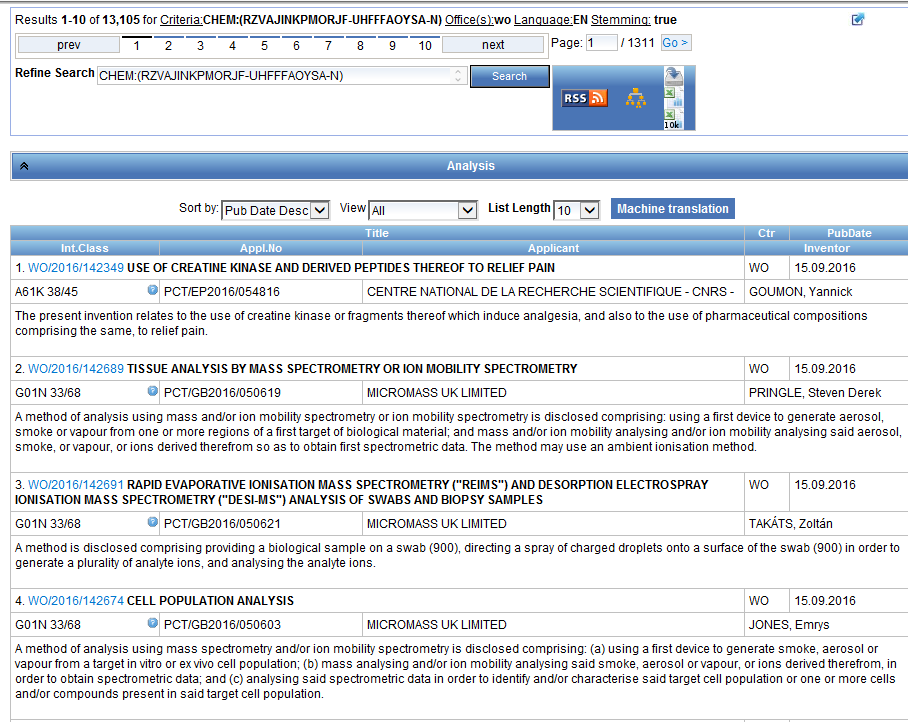 Results
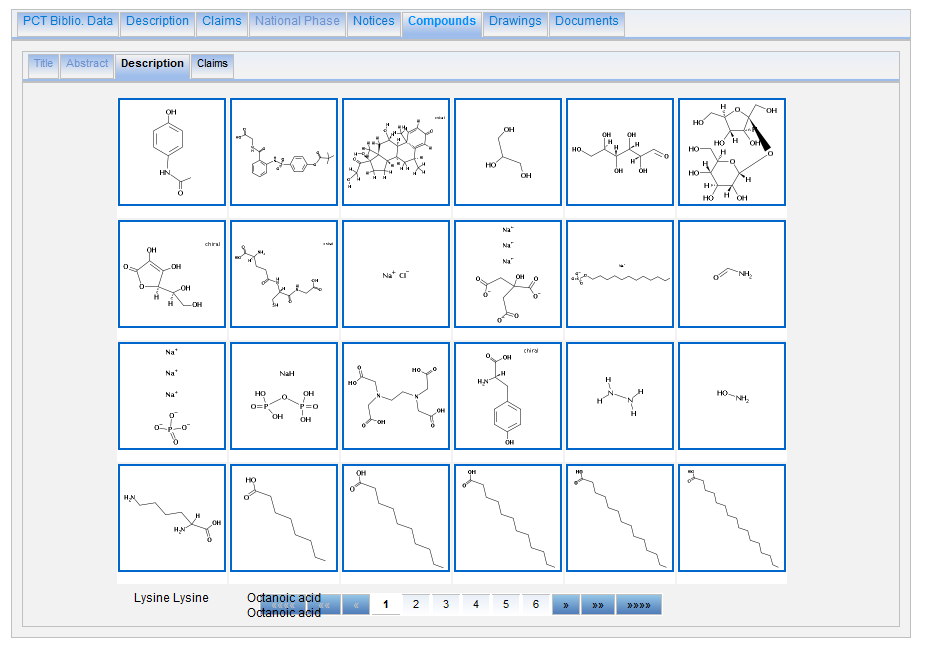 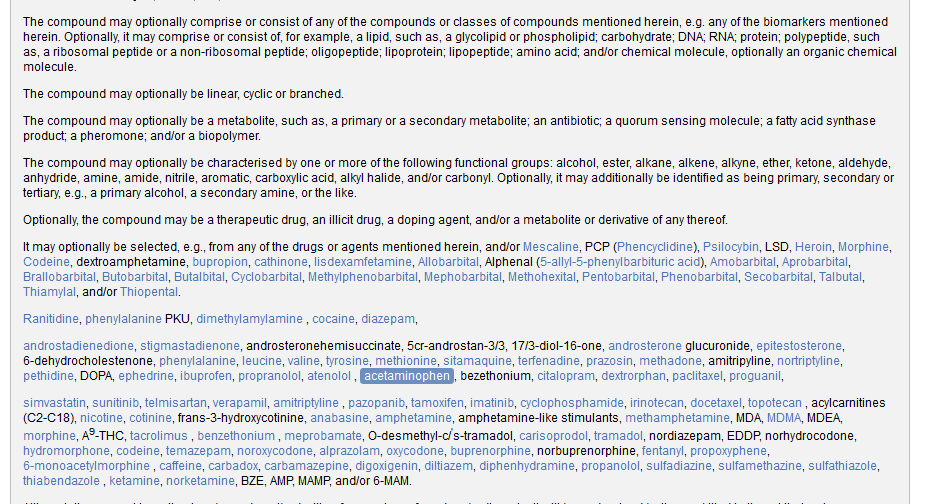 Analysis
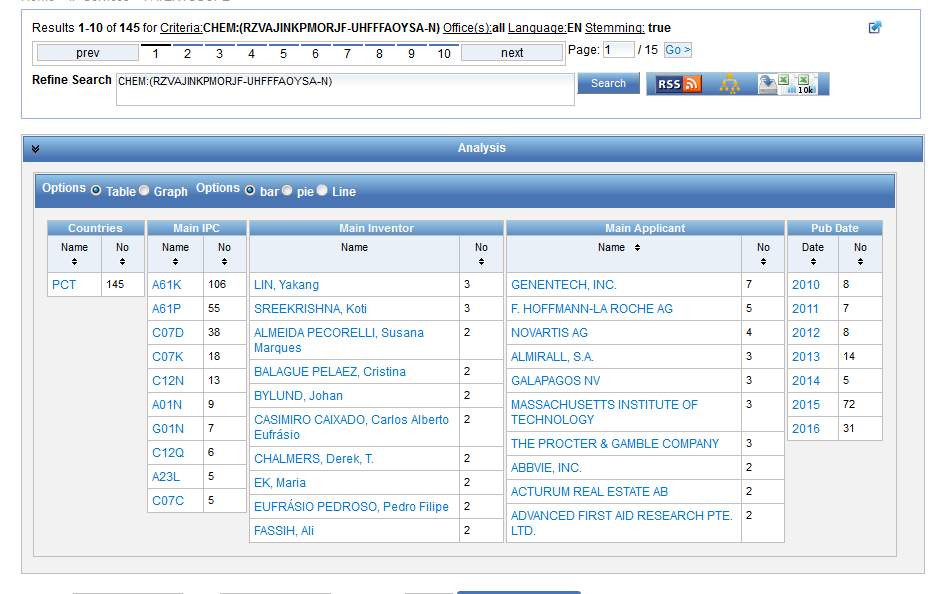 Combine results with searches
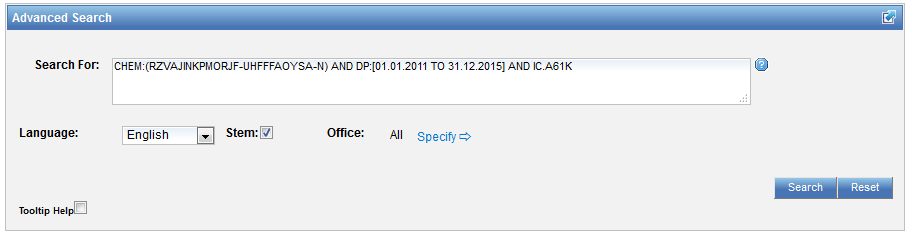 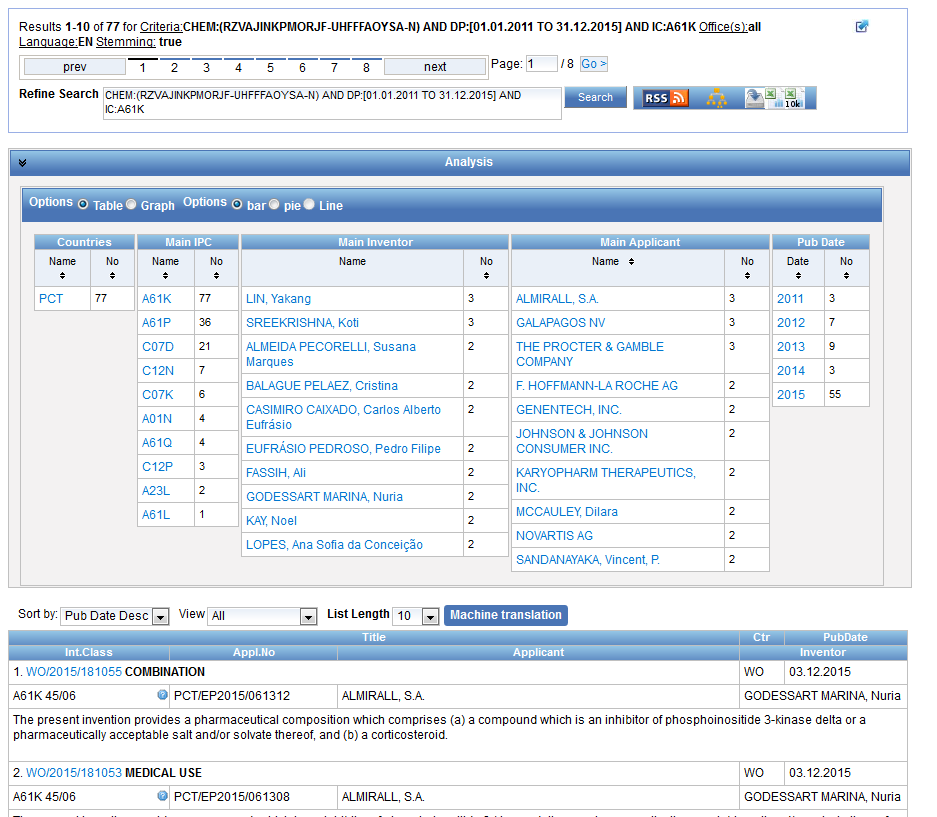 Search example: Theobromine
Its chemical formula is C7H8N4O2 and IUPAC name: 
3,7-dimethyl-1H-purine-2,6-dione


Theobromine is found in the seeds of the plant Theobroma Cacao, which is the well-known source of chocolate and cocoa. It has a bitter flavor, which gives dark chocolate its typical bitter taste.
[Speaker Notes: I will now show you how to use the system with the example of theobromine.

The IUPAC name of theobromine is 3,7 dimethyl  1H purine 2,6 dione. It can be found in dark chocolate and is responsible for it’s bitter taste.]
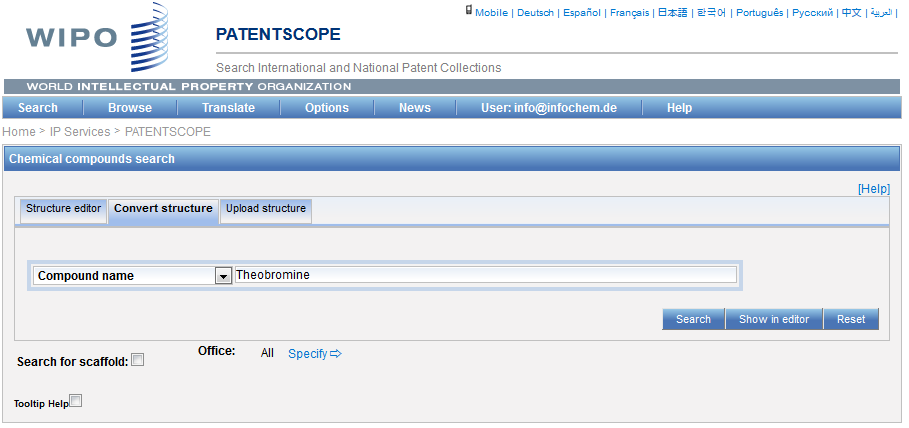 [Speaker Notes: I enter theobromine in the search by component name text field but instead of clicking the search button directly, I click the «show in editor» button to show you the information the system can find about this name.]
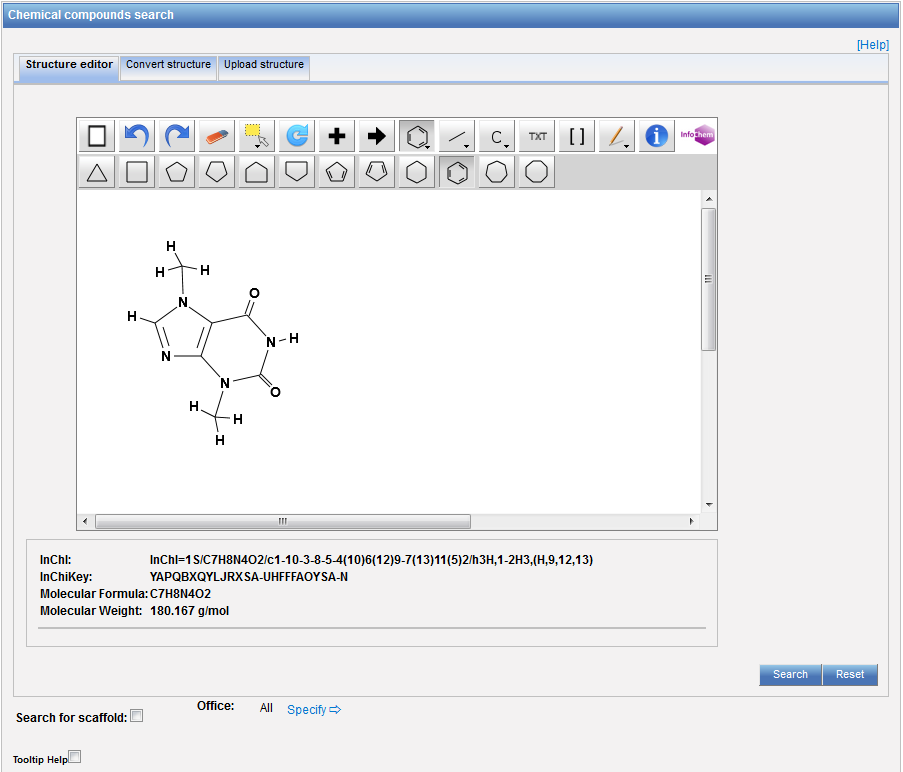 [Speaker Notes: We see indeed that theobromine is a recognized compound, we have even a drawing of its formula but more importantly we have the corresponding Inchi key which is displayed here. Now, we click on the Search button.]
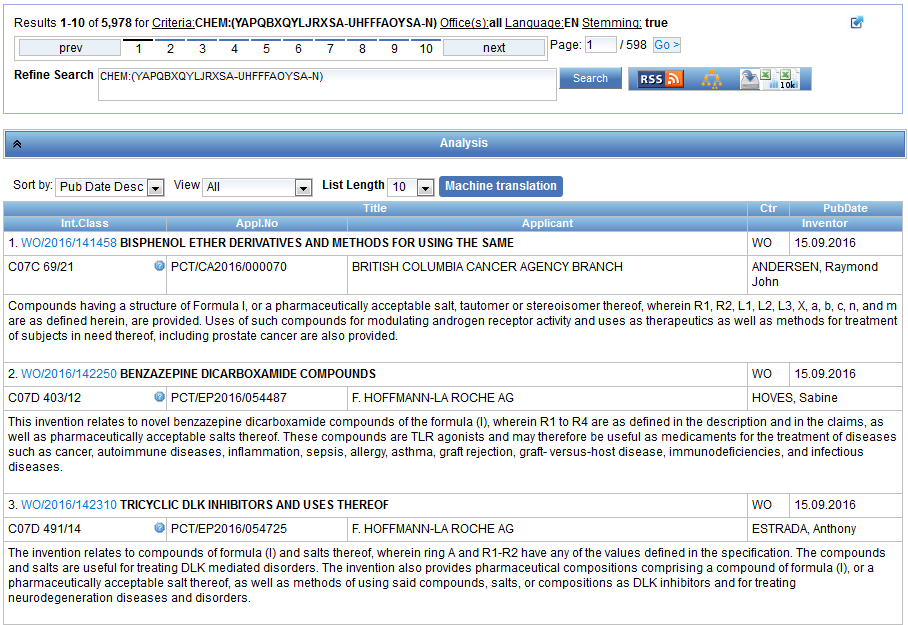 [Speaker Notes: And the system displays the results list of the PATENTSCOPE documents citing theobromine or any of its other representations in the title or abstract or description or claims. We see here that there are almost 6000 results and we see here the new PATENTSCOPE indexed field called CHEM that has been used to perform the search.

As with most PATENTSCOPE queries, the result list can be sorted by relevancy, which will show first the documents citing the compound the most frequently.

Now, let us click on the first result to see the details of the retrieved patent application.]
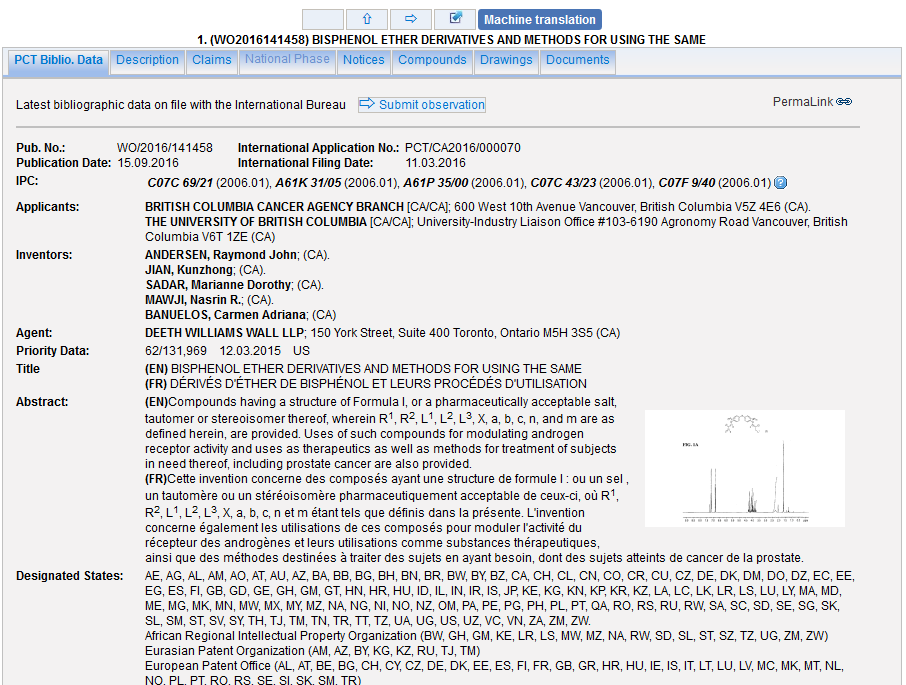 [Speaker Notes: It is a PCT application filed in Canada. We see here a new tab called compounds.]
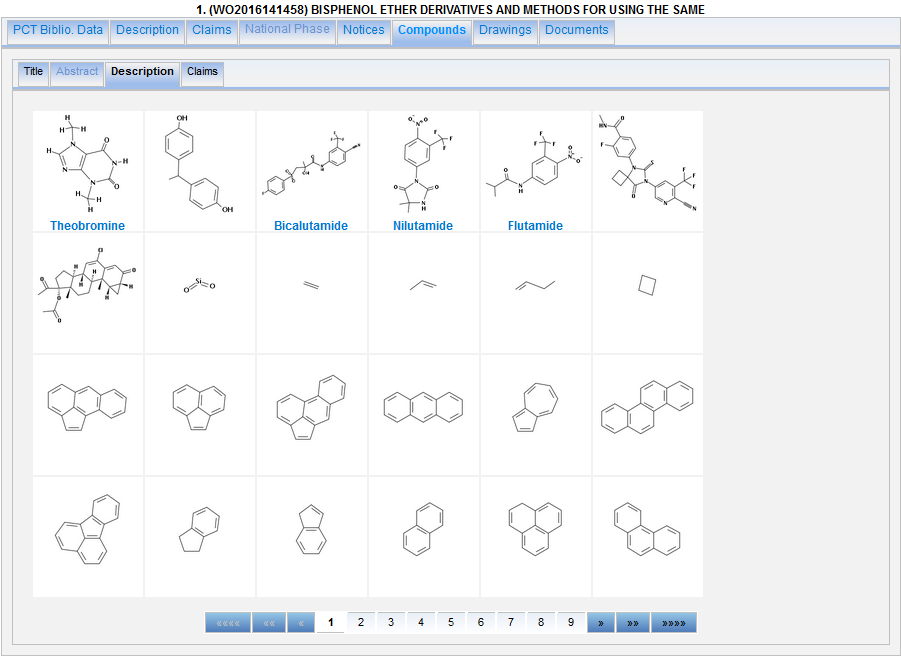 [Speaker Notes: Well, as expected, it shows the compounds detected in the document respectîvely in the title, abstract, description and claims of the application.
If we click on theobromine,]
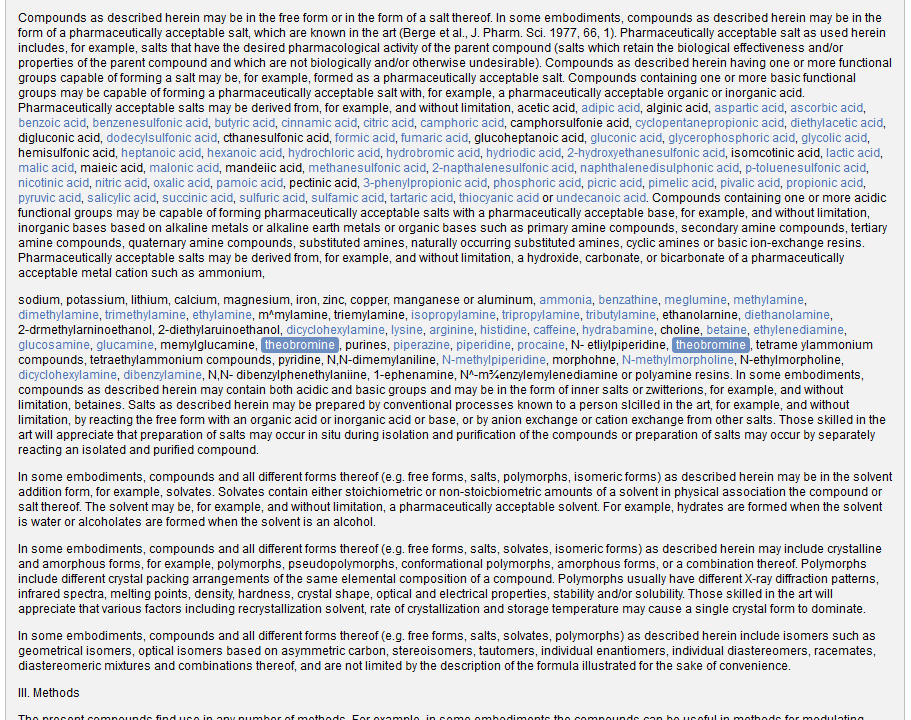 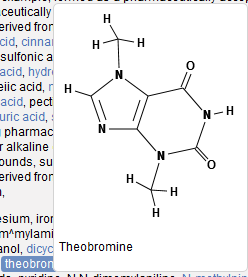 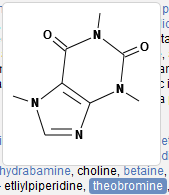 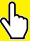 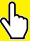 [Speaker Notes: Then the system opens the corresponding part of the document containing the compound, here the description.

If you move your mouse over the compound representation in the text, then the system displays the drawing of the formula. All recognized formulae are displayed also in blue and can be examined the same way, for example this is caffeine.]
Add search criteria
PCT applications
Chocolate in English abstract
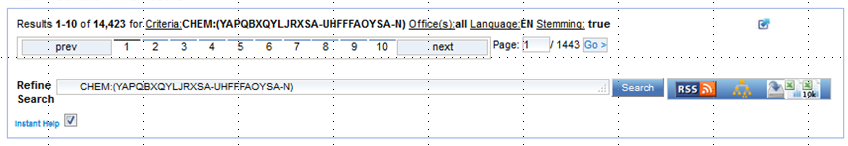 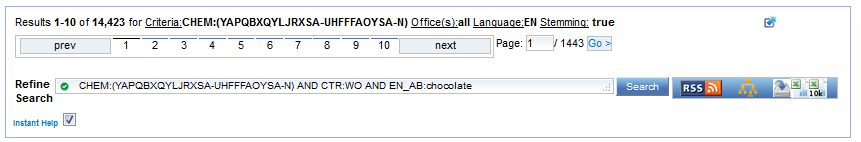 [Speaker Notes: Now let us imagine we want to restrict our search to PCT applications citing chocolate in their abstract.

This is done by combining the chemical compound search with other criteria using boolean logic as displayed here and now we only have 9 results to look at.]
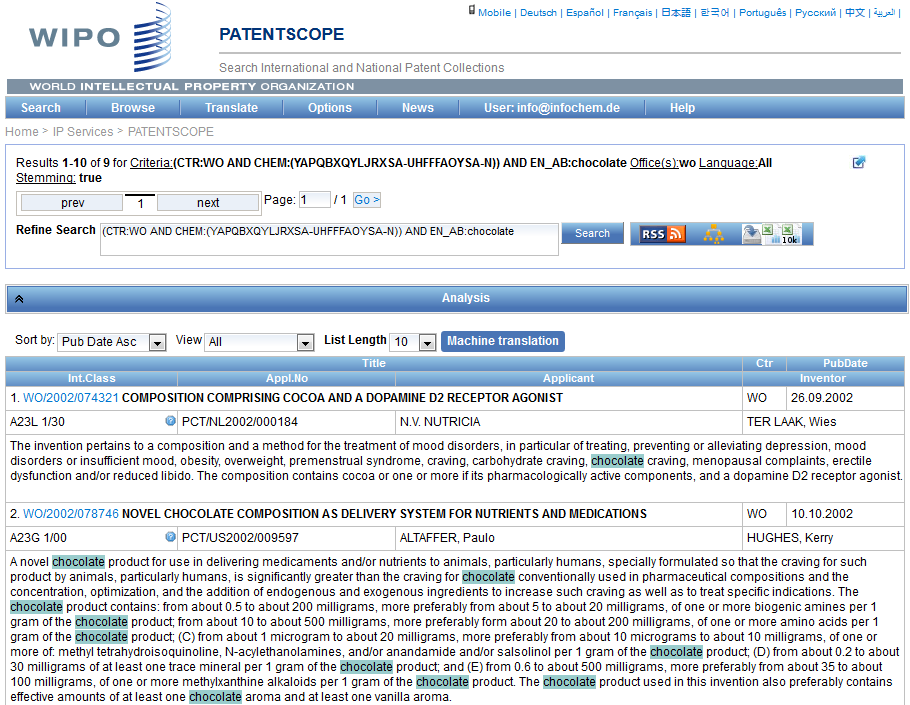 Example: fluoxetine hydrochloride
Its chemical formula is C17H19ClF3NO

the first highly specific serotonin uptake inhibitor. It is used as an antidepressant and often has a more acceptable side-effects profile than traditional antidepressants. 

Synonyms: Prozac, Sarafem
Chemical compound search
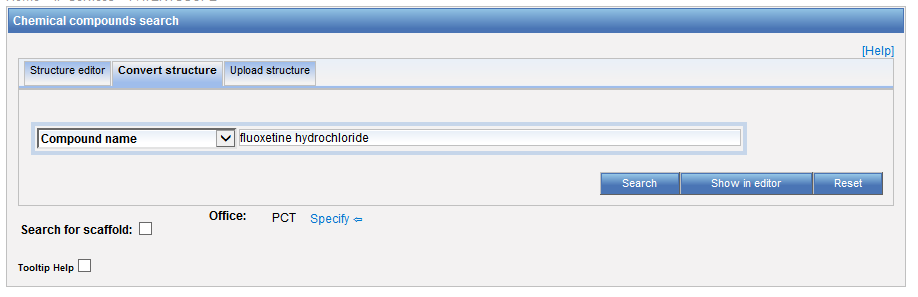 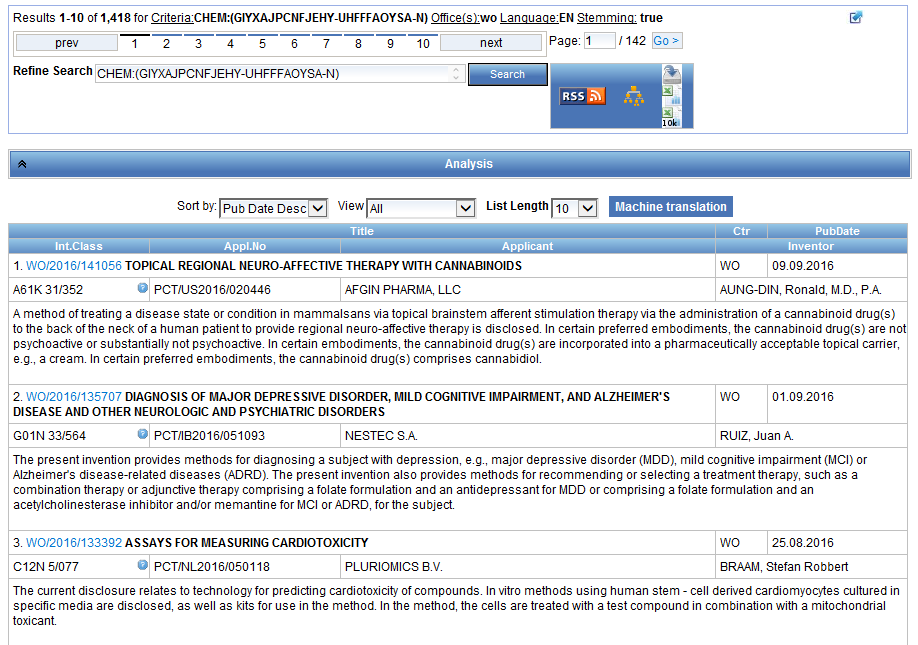 Advanced search
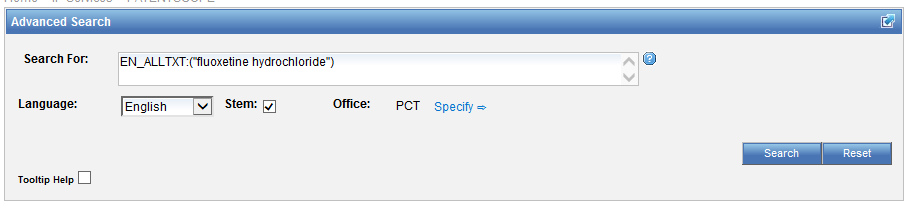 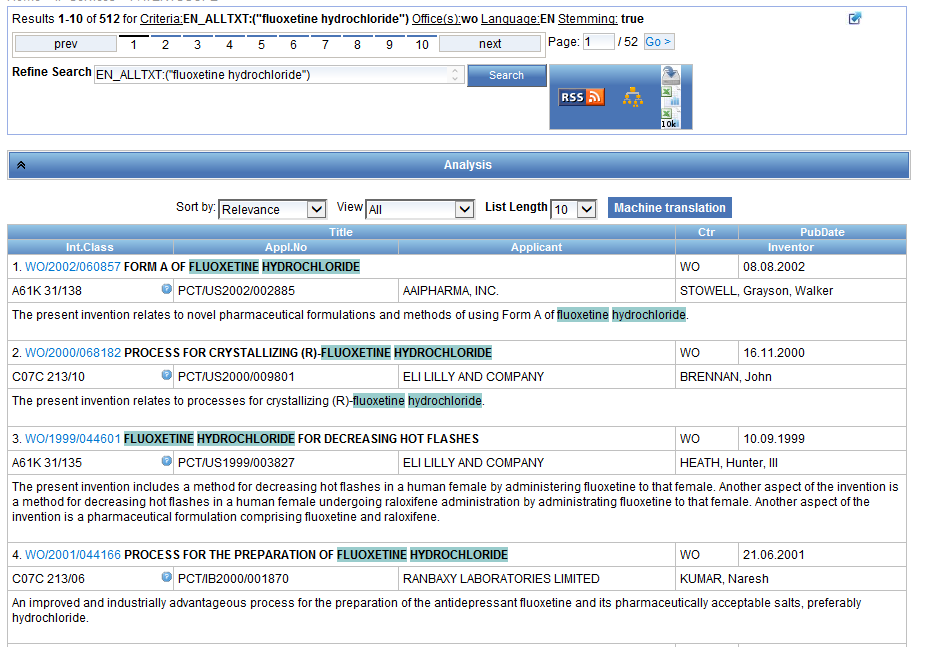 Example: Viagra
Chemical names: Sildenafil; 139755-83-2; Revatio; VIAGRA; Sildenafil [INN:BAN]; CHEMBL192 

Molecular formula: C22H30N6O4S
Chemical compound search
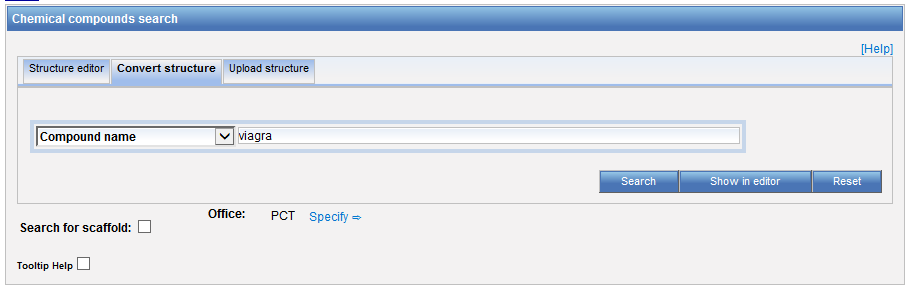 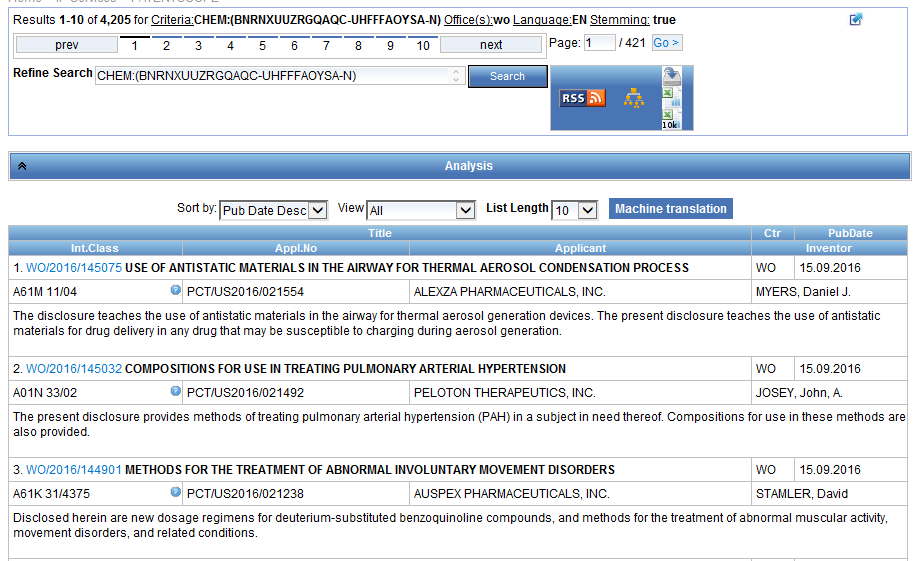 Advanced search
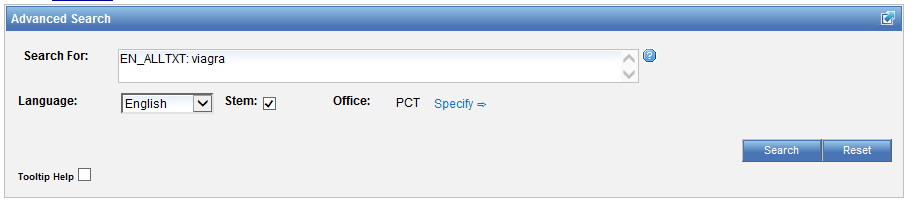 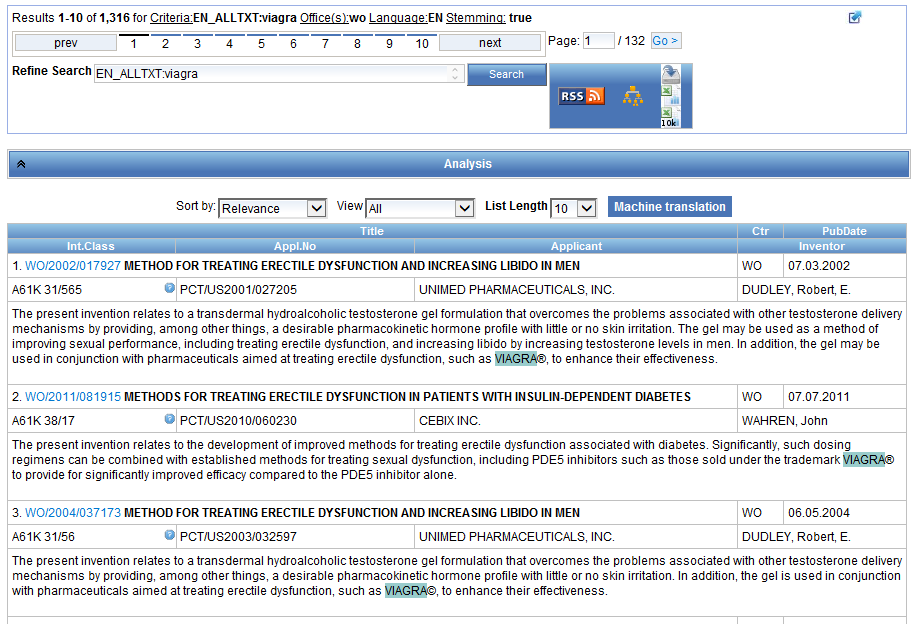 Example formula searching
4-(3-chloro-2-fluoroanilino)-7-methoxy-6-((1-(N-methylcarbamoylmethyl)piperidin-4-yl)oxy)quinazoline
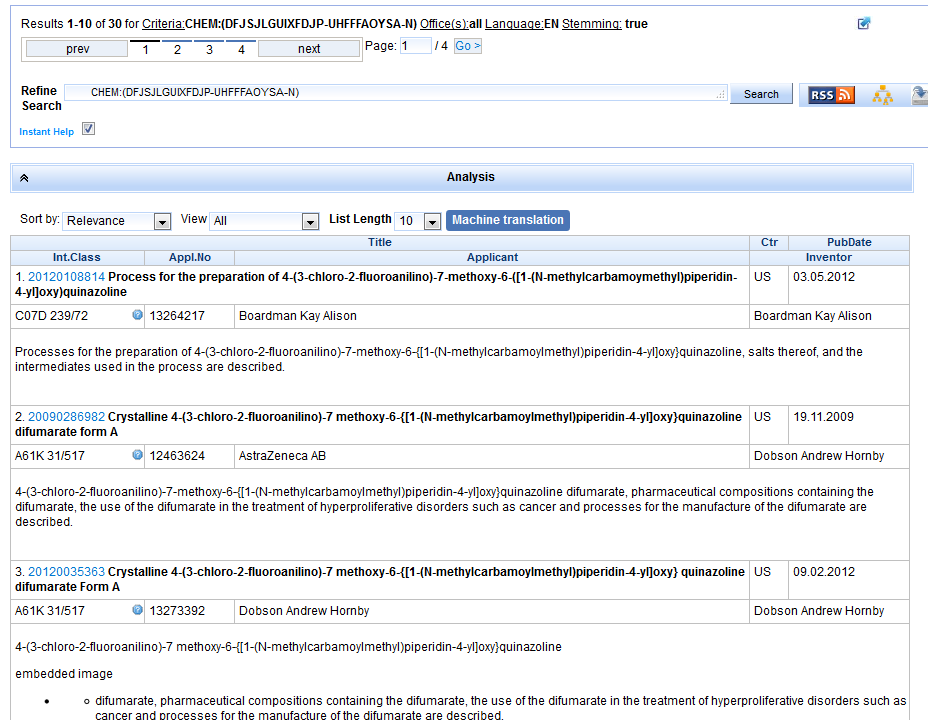 Example: Ritonavir
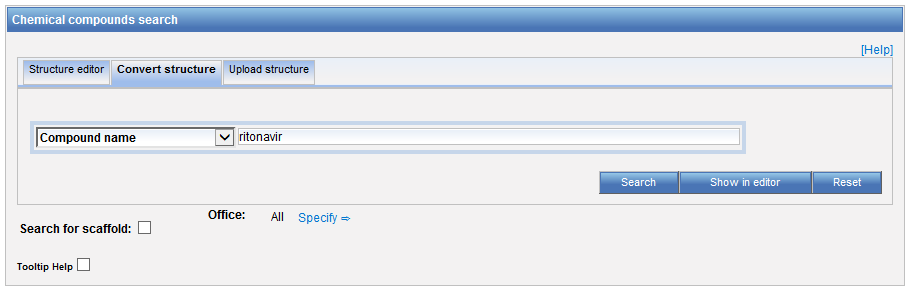 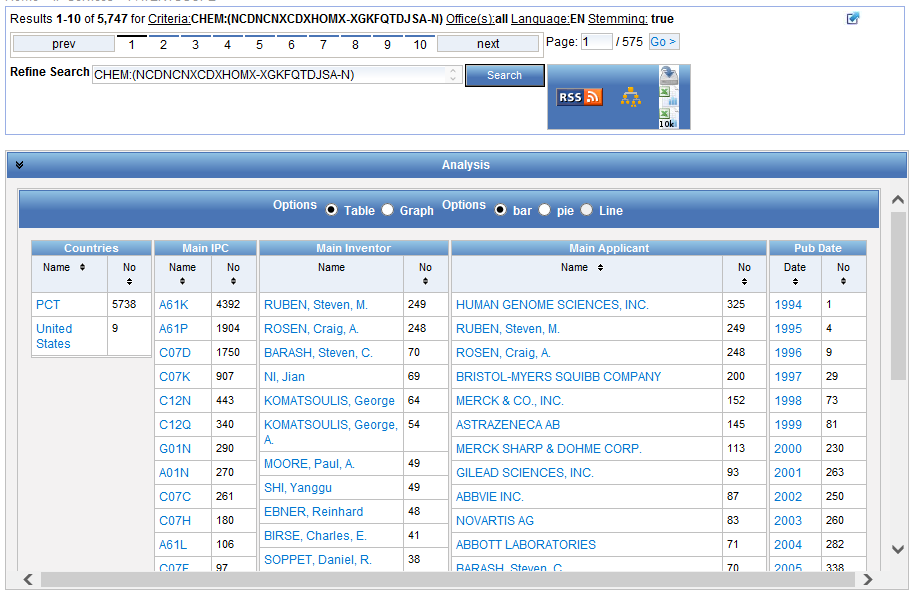 Patent landscape Report on Ritonavir- October 2011 http://www.wipo.int/edocs/pubdocs/en/patents/946/wipo_pub_946.pdf
Ritonavir is an antiretroviral drug from the protease inhibitor class used to treat HIV infection and AIDS. Ritonavir is included in the WHO Model List of Essential Medicines (EML)1. 

The originator company is Abbott Laboratories, which markets Ritonavir under the brand name Norvir, or in combination with the protease inhibitor Lopinavir, as Kaletra or Aluvia. The U.S. Food and Drug Administration (FDA) approved the drug in March 1996 for oral solution and in June 1999 for capsules.
A specific case: Propiverine
Draw/convert Structure
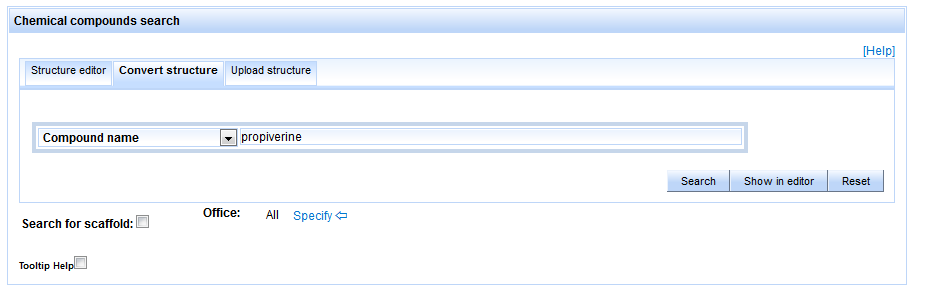 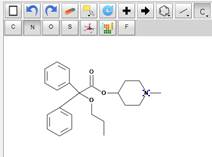 Results
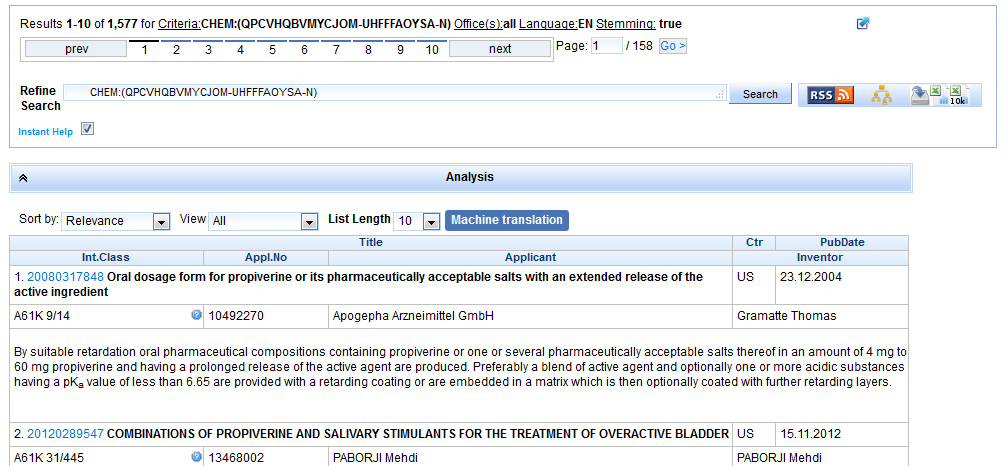 Propiverin* in Advanced Search
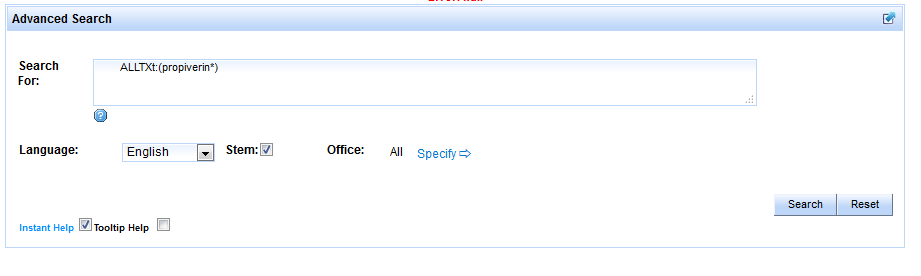 Results
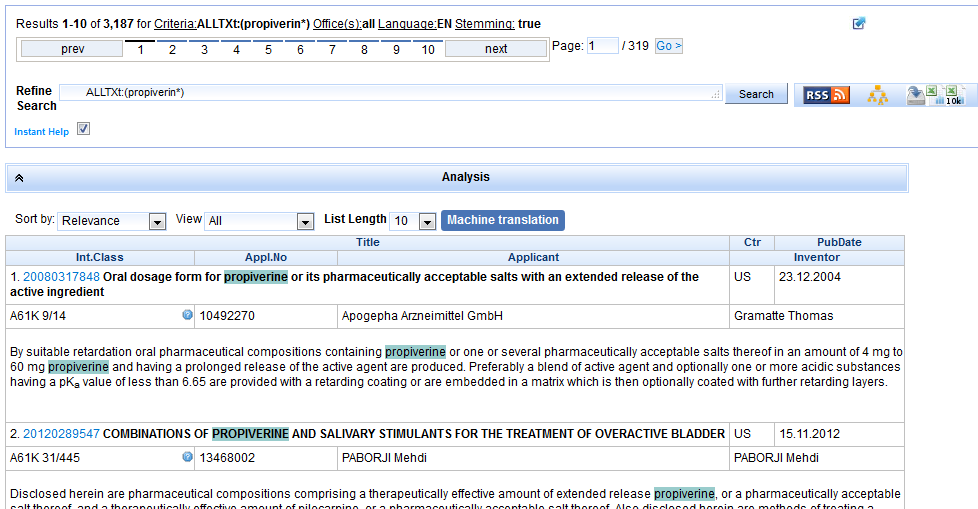 Difference in nb of results
Chemical structure search only works:

only PCT and US collections
with at least 1 IPC code related to chemistry
for titles, abstracts, descriptions and claims in English or German
for drawings included in description and claims (all languages)
Future plans
Additional collections and languages:
French
Chinese
Japanese
Korean
 Russian 
EP, CN, JP, KO, RU collections 

Implement sub-structures searches
[Speaker Notes: languages for the detection of chemical compounds in text
Process backfile and  index chemical compounds for the]
Can I search?
Stereoisomer 
Monomer
Enantiomer
CAS name
Polymer, Poly(vinyl alcohol) 
Inorganic cluster 
Metal-organic framework 
Transformable into InchI reactions 
CAS number
DNA sequence listing
Restrict to the claims field
CHEM:( Inchikey BEFORE10000 description)
Future/past webinars:
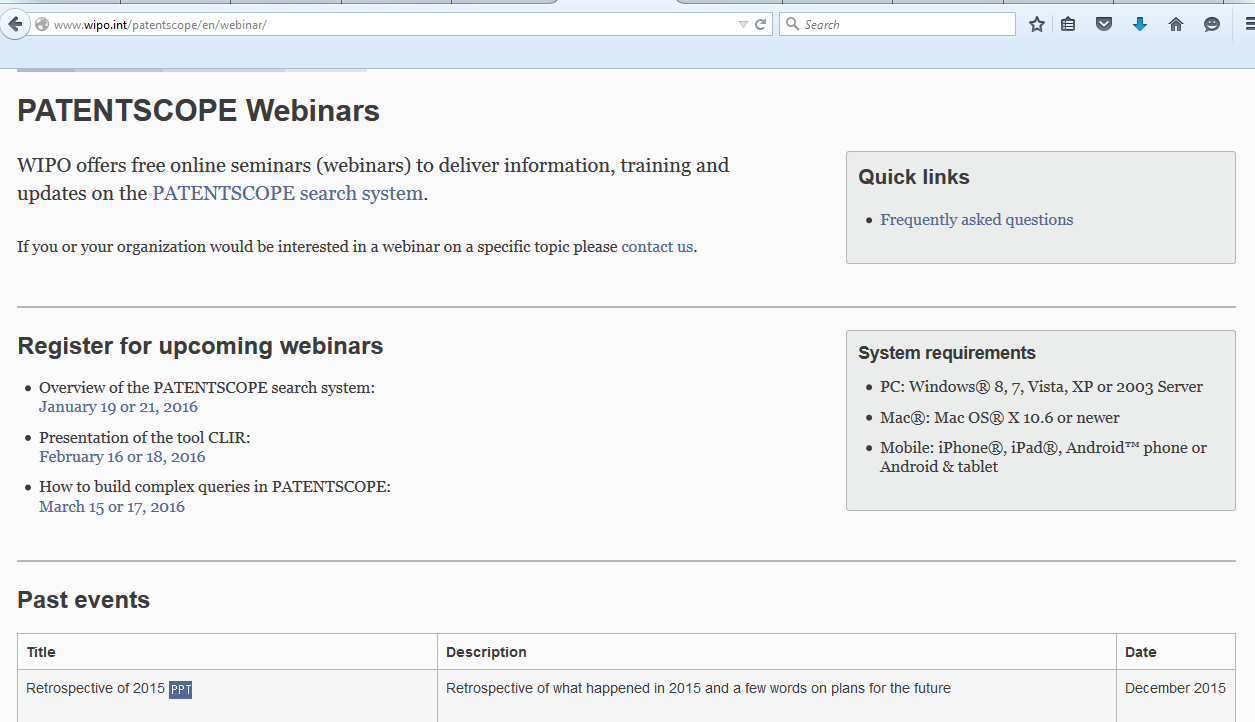 wipo.int/patentscope/en/webinar
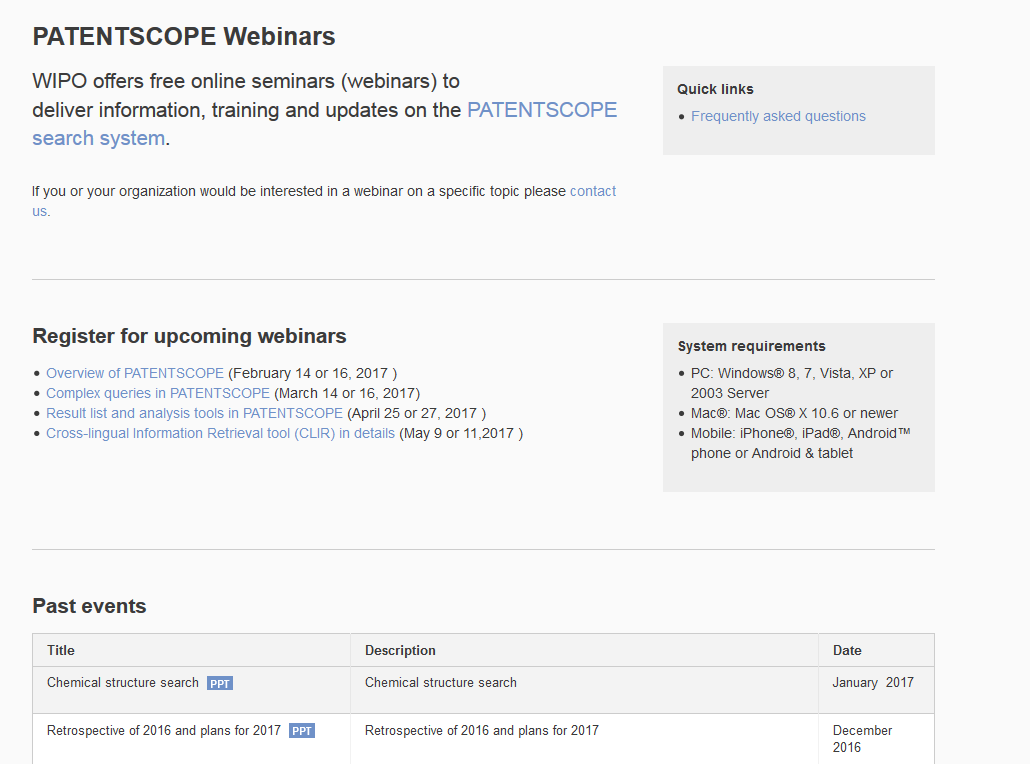 Next webinar
Complex queries in PATENTSCOPE

February 20 at 8:30 am 
https://attendee.gotowebinar.com/rt/6169783443305946625 
February 22 at 5:30 pm
https://attendee.gotowebinar.com/rt/6169783443305946625
Global Brand Database: webinar
How to find a brand using the Global Brand Database

January 16 at 8:30 am CET
https://attendee.gotowebinar.com/rt/6996338010951581185 

January 18 at 5:30 pm CET
https://attendee.gotowebinar.com/rt/6996338010951581185
Global Design Database: webinar
How to find a design using the Global Design Database: an introduction

January 30 at 8:30am CET
https://attendee.gotowebinar.com/rt/2647760724176844290
February  1 at 5:30 pm CET
https://attendee.gotowebinar.com/rt/2647760724176844290
Forum
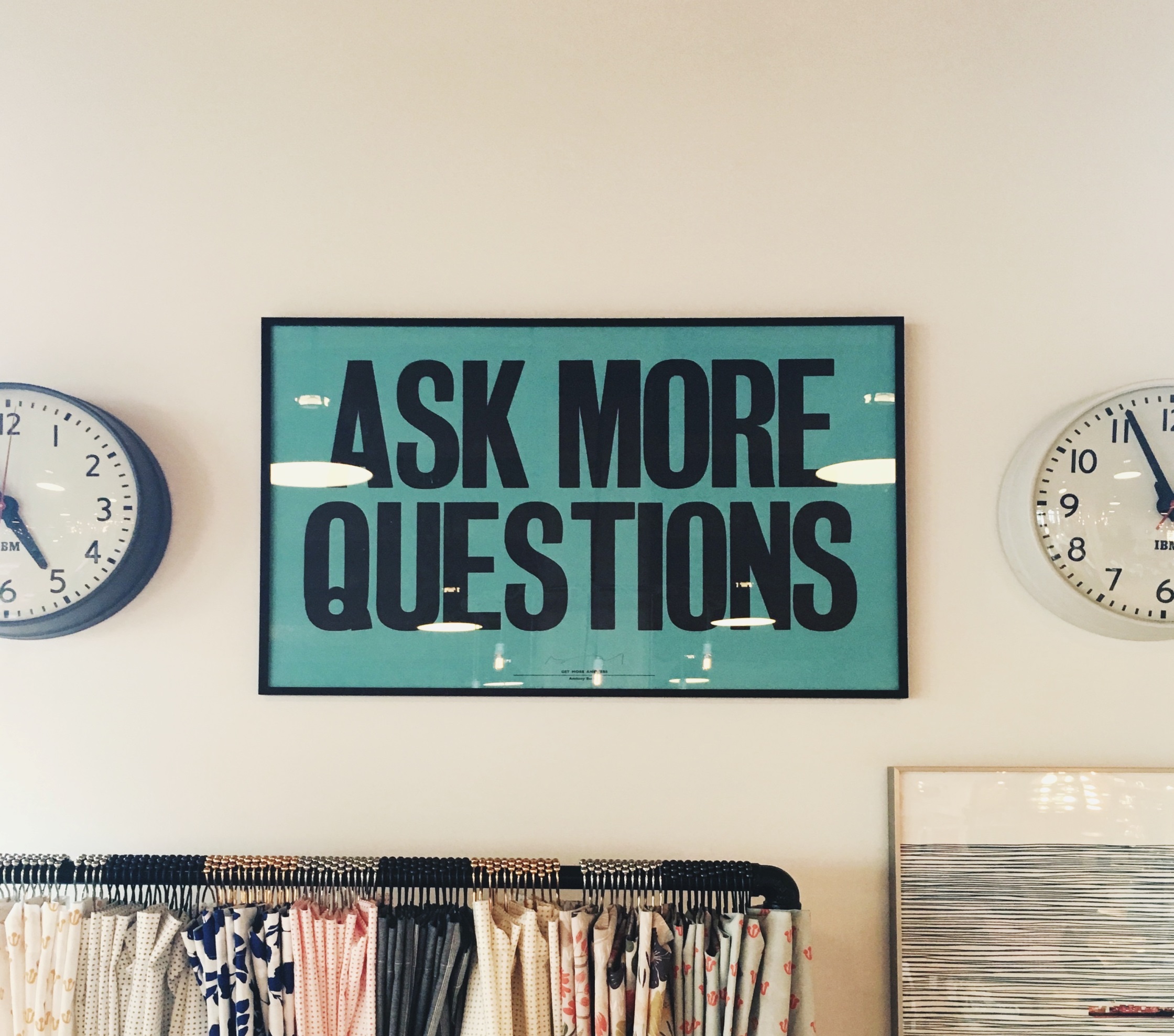 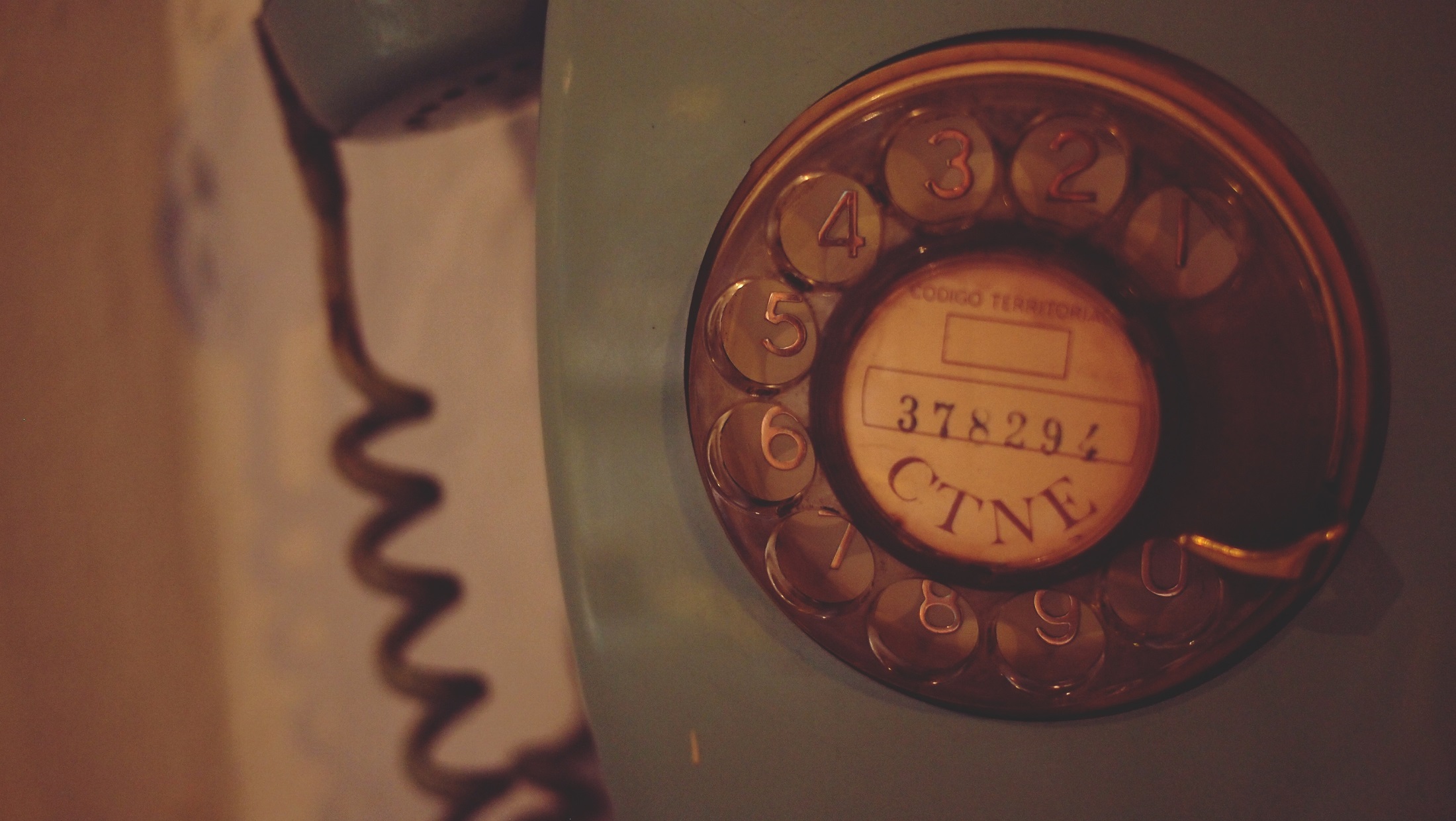 patentscope@wipo.int